Tasa de parálisis fláccida aguda por 100.000 niños <15 años, últimas 52 semanas* - Las Américas
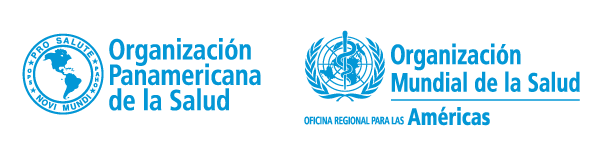 Fuente: ISIS, PESS e informes de los países.
Datos al 11 de diciembre del 2014